1
V.01
V.01
2
V.01
3
Login
Acesse https://www.registradores.org.br,  acesse o menu “Serviços Online”, clique em “matrícula online”.
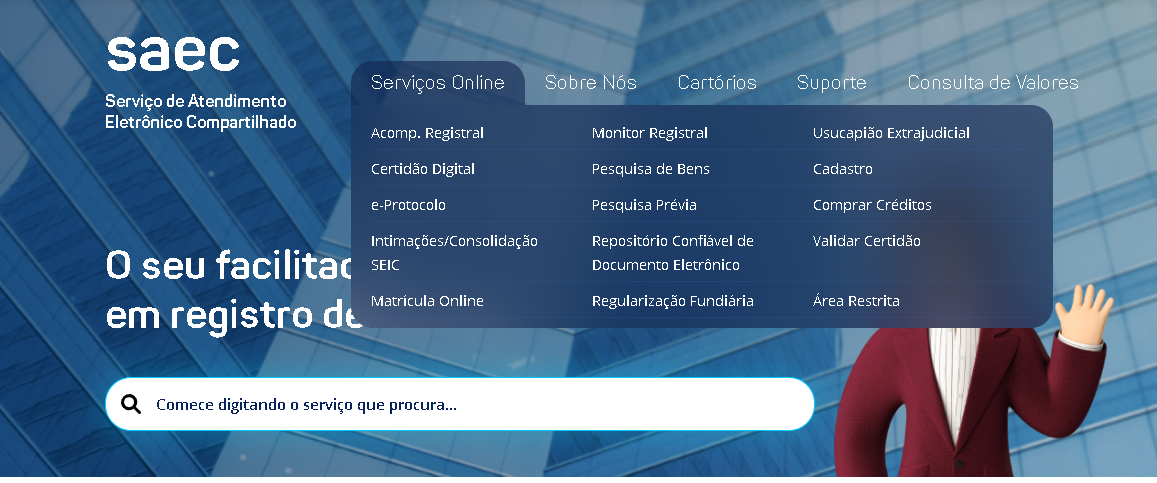 V.01
4
Login
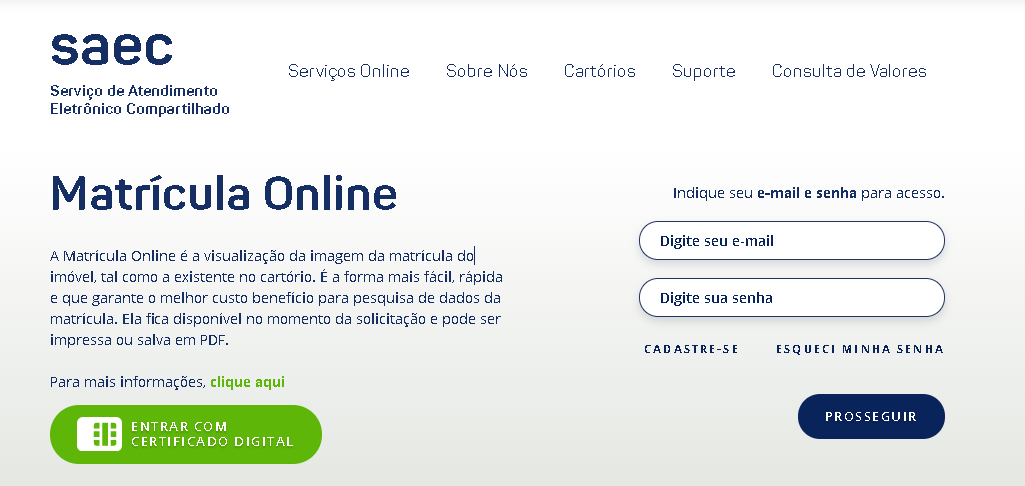 Para solicitar o serviço é necessário possuir cadastrado no Portal e possuir crédito disponível.
Informe seu e-mail e  senha ou  entre com certificado digital.
V.01
5
Como solicitar o serviço
Selecione o Estado que deseja realizar a solicitação.
Clique em “Novo Pedido”.
1
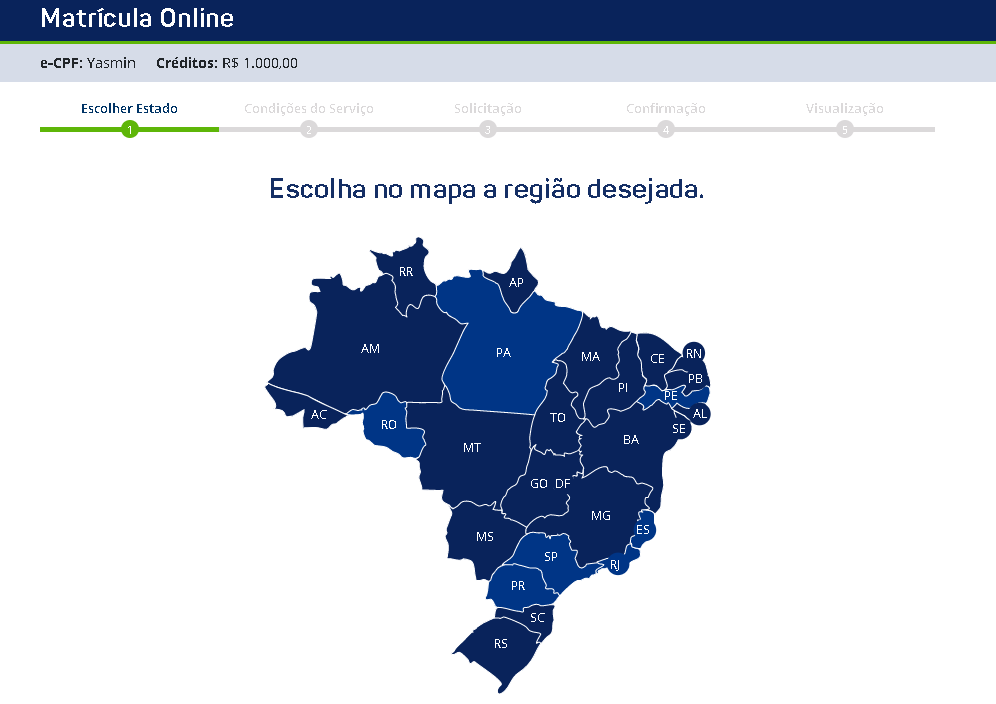 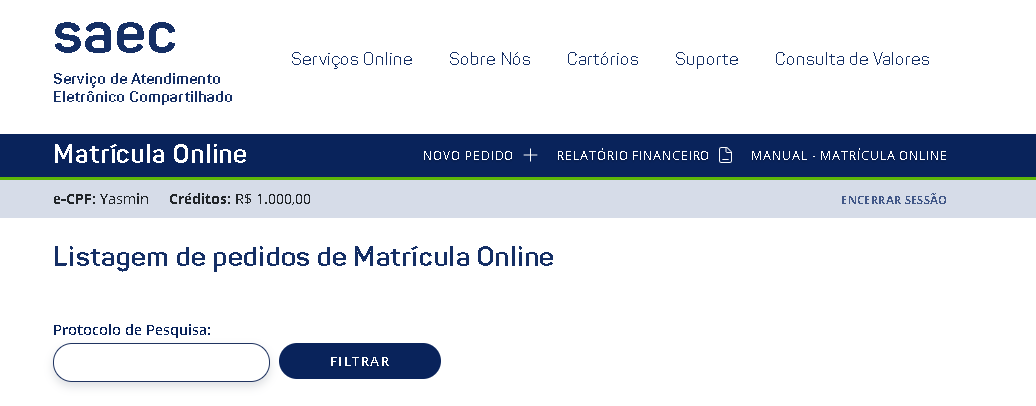 1
V.01
6
Condições de Uso
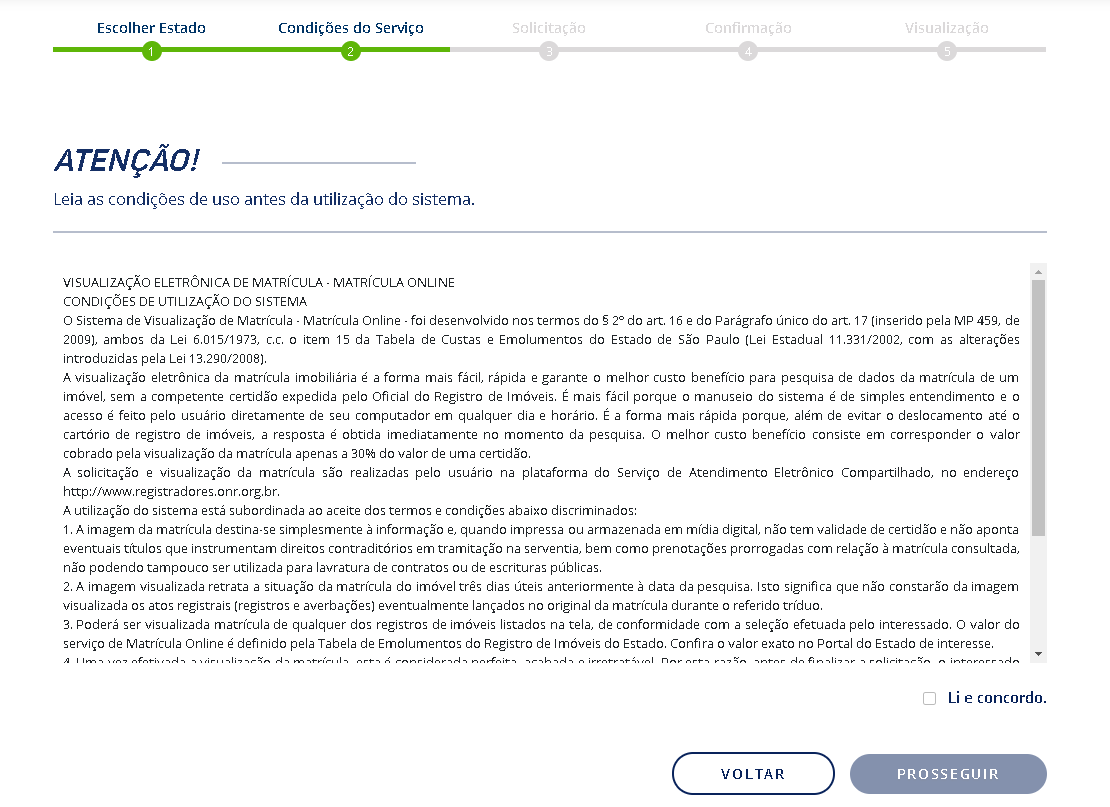 Leia as condições de Uso. Caso esteja de acordo clique em “li e concordo”.
   clique em "Prosseguir”.
1
2
1
2
V.01
7
Preenchimento dos dados
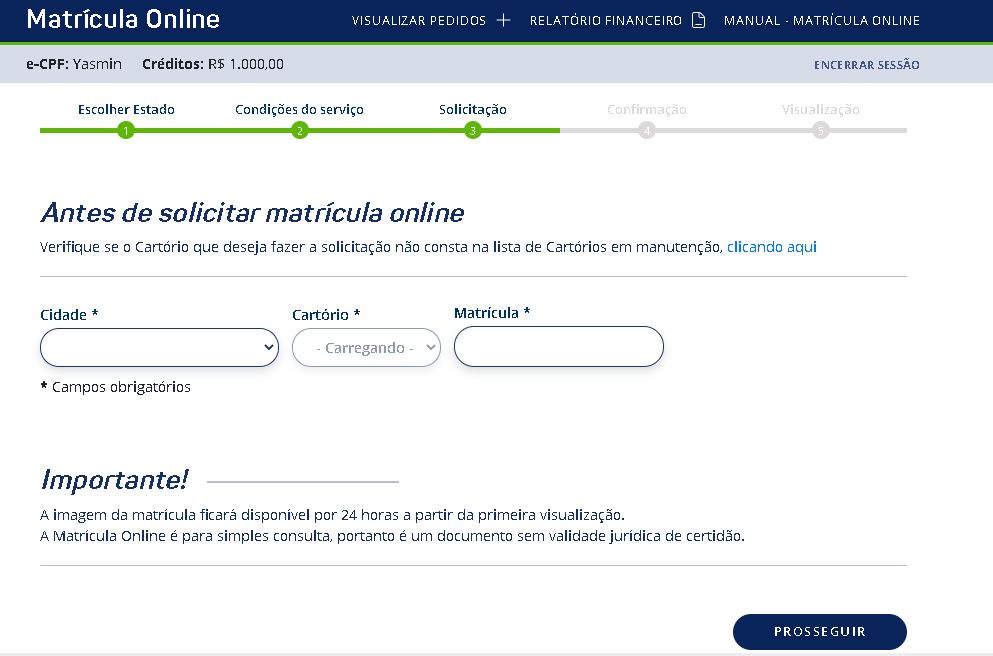 Neste etapa deverá informar os dados da Cidade, Cartório e nº Matrícula. 

Importante conferir se todas informações estão corretas antes de clicar em “prosseguir”.
V.01
8
Confirmação dados da solicitação e valor
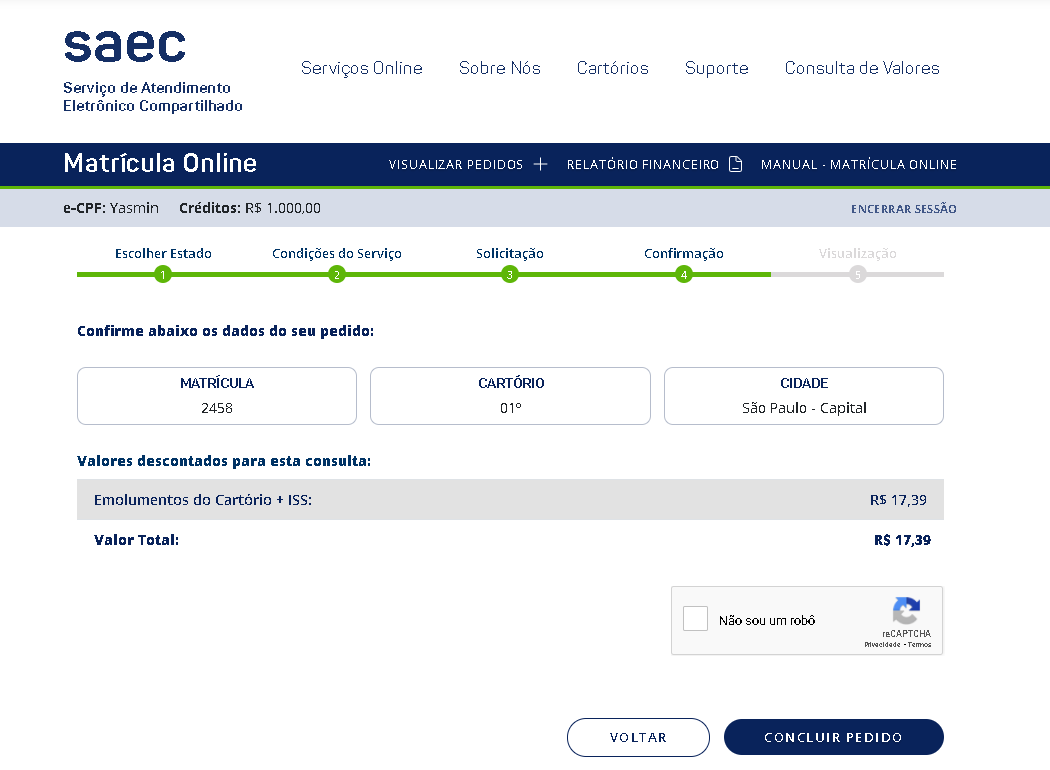 Confirme os dados preenchidos e o valor do serviço. 
Caso esteja de acordo,  clique “não sou um robô” --  e para finalizar a solicitação, clique em “concluir Pedido”

O valor será debitado dos créditos.
1
2
1
2
V.01
9
Visualizar a matrícula
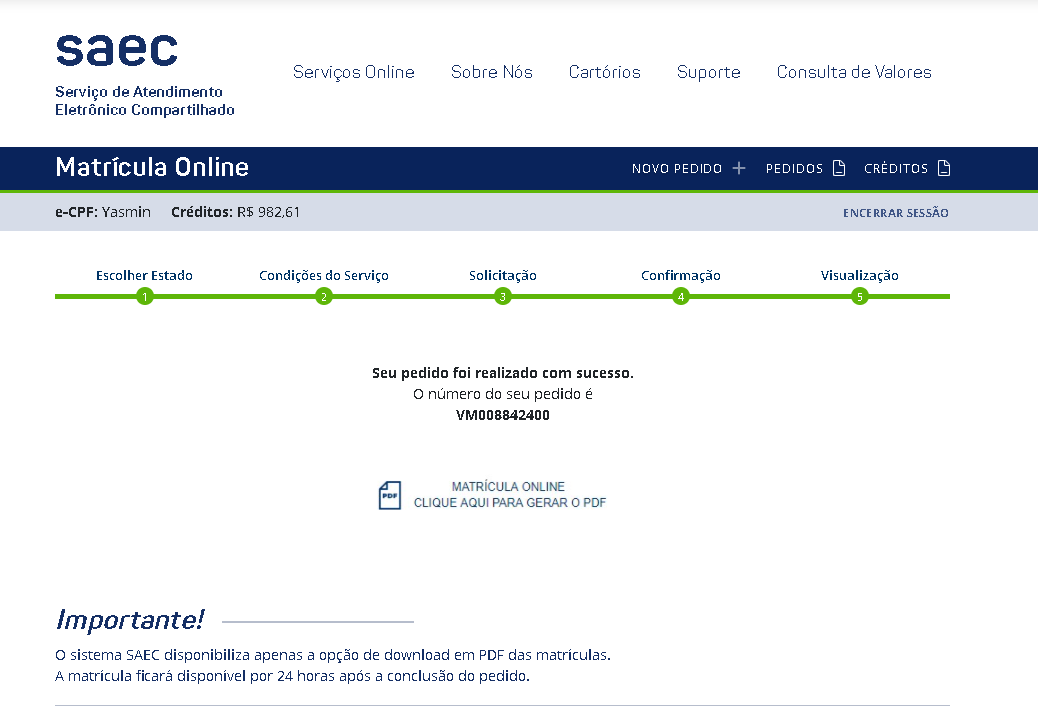 Pedido finalizado com sucesso!

      Clique aqui para gerar o PDF e salvar em sua máquina.

A imagem ficará disponível para visualização por 24 horas.
1
1
V.01
10
Acompanhar solicitações já realizadas
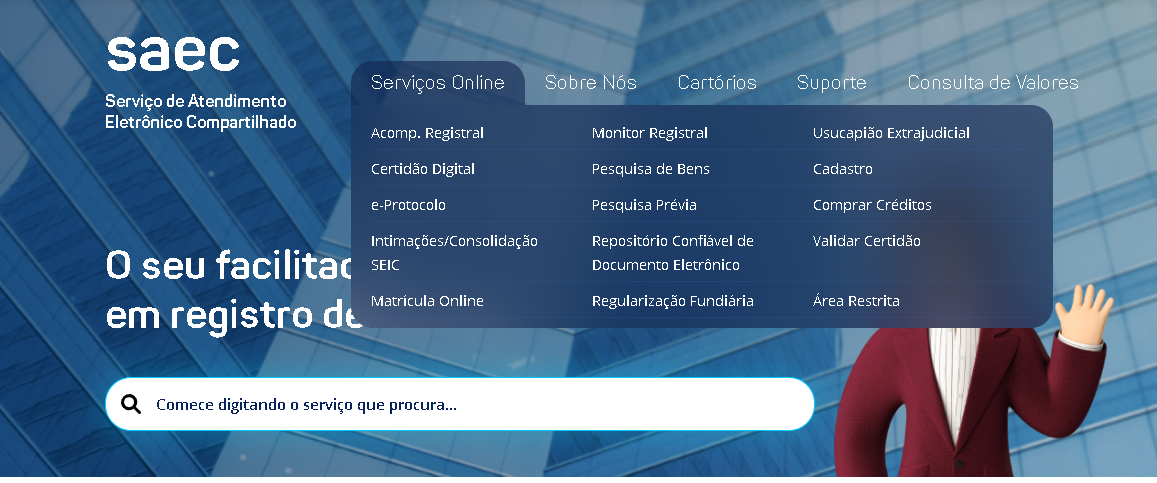 Poderá acompanhar os pedidos já solicitados, acessando o menu “´Matrícula Online”, disponível nos “Serviços Online”.
V.01
11
Acompanhar solicitações já realizadas
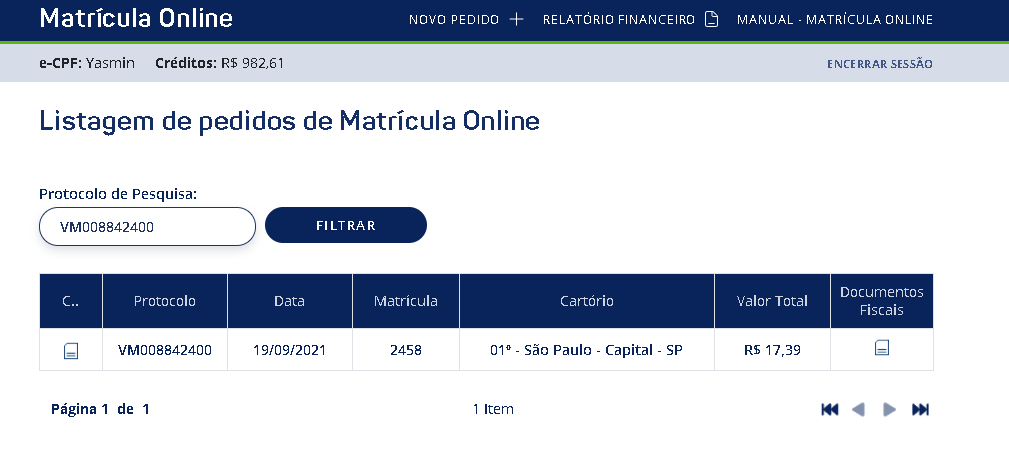 Na listagem de pedidos de Matrícula Online poderá acompanhar suas solicitações realizadas.
Utilize o filtro de protocolo “VM” para facilitar a busca. 
caso esteja dentro do prazo de 24horas, poderá visualizar novamente a imagem, clicando na coluna “C”.
1
1
V.01
12
V.01
13